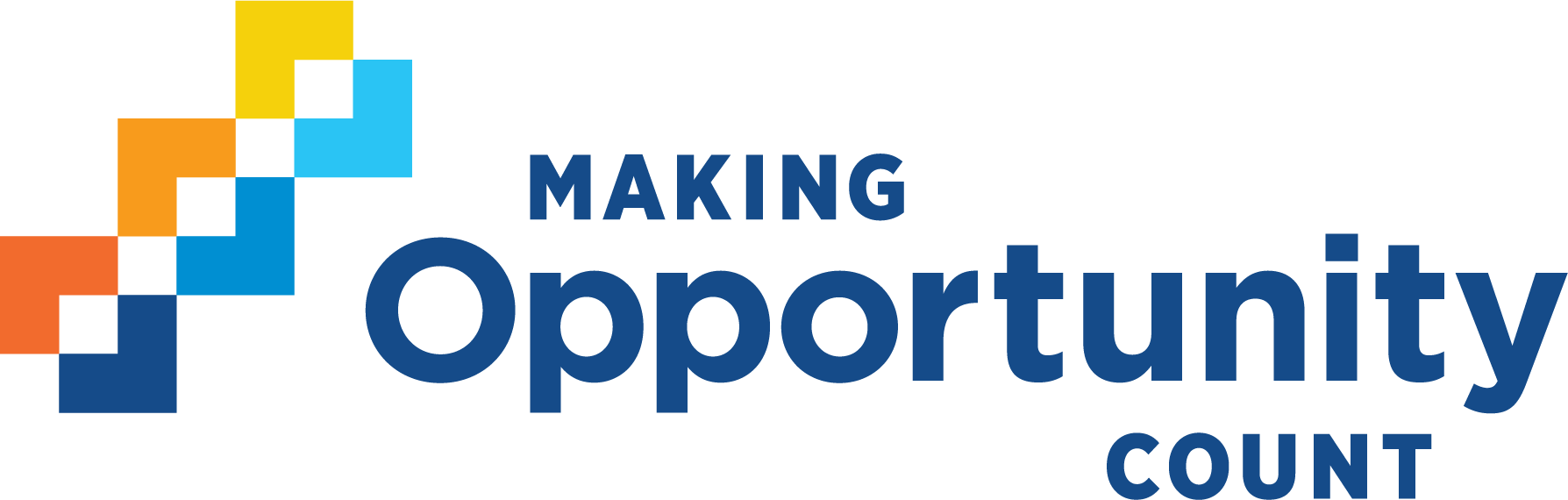 Reports
Agenda
Intro to V2 of the CMS Staff Operations Report
Key Benefits of Using the Report
9/14/2023
Reports in CMS
2
Navigating to Reports Module
Reports Module
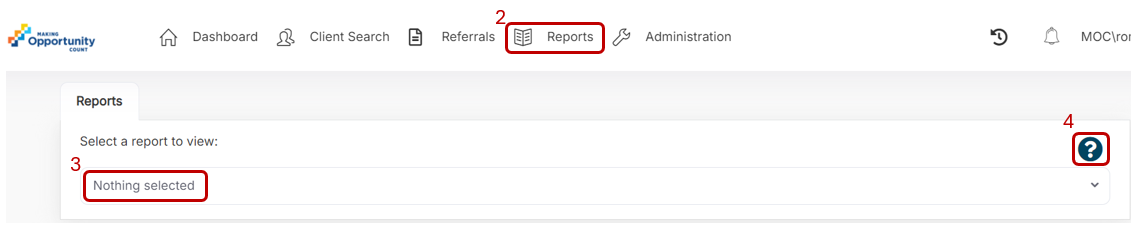 Log into CMS
Click on “Reports” in the Dashboard Header
Select the desired Report from the dropdown menu
In the top right of the report module is help documentation which gives a description of each report.
9/14/2023
Reports in CMS
4
Client Detail Report
Client Detail
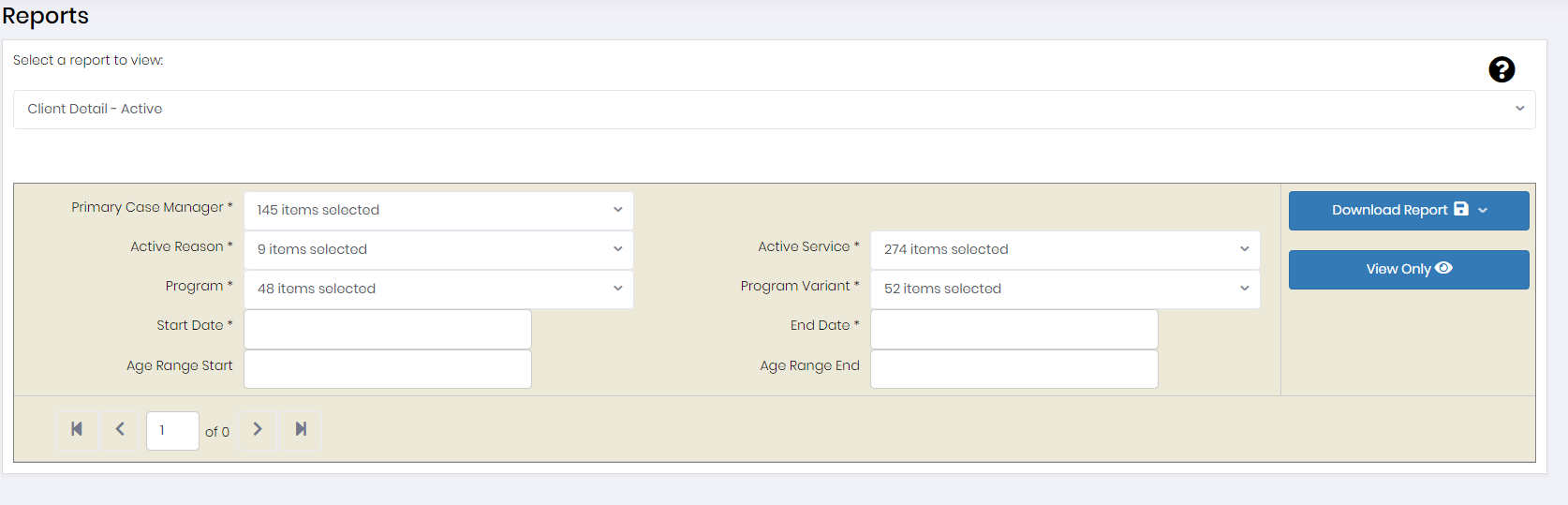 A detailed output of clients who have a program or referral. Clients viewed are limited by the permission of the user running the report. These permissions include specific client-based security and the programs assigned to the user.
9/14/2023
Reports in CMS
6
Report Parameters
Primary Case Manager
Program
Program Variant
Start Date (Program)
End Date (Program)
Age Range Start
Age Range End
9/14/2023
Reports in CMS
7
Client Detail
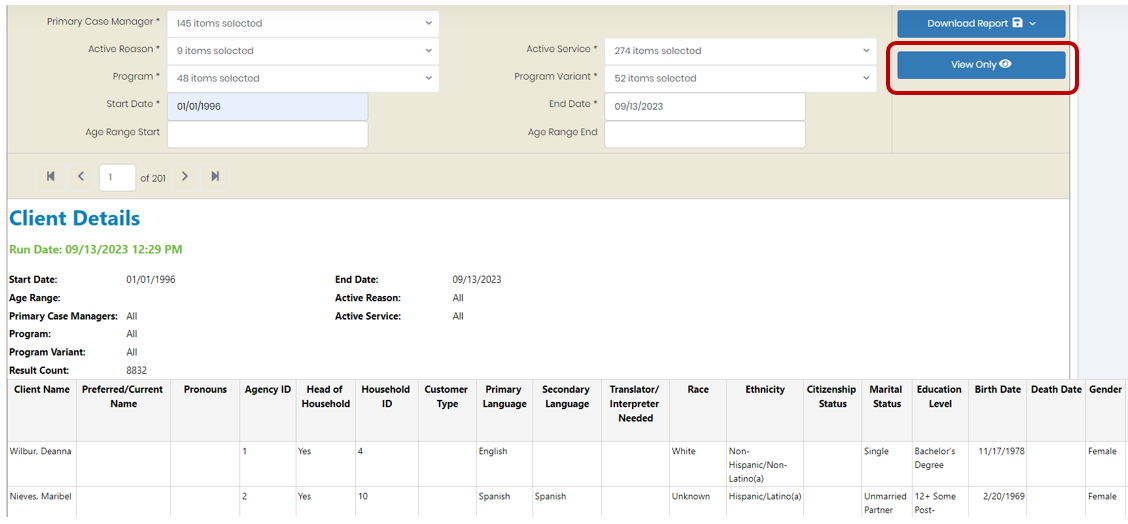 To view the results without downloading them click “View Only”
9/14/2023
Reports in CMS
8
Client Detail
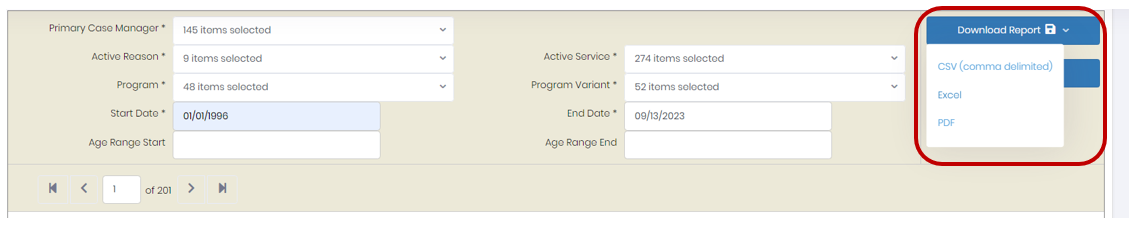 To download the reports for further filtering/Analysis click “Download Report”  “Excel”
9/14/2023
Reports in CMS
9
Client Detail
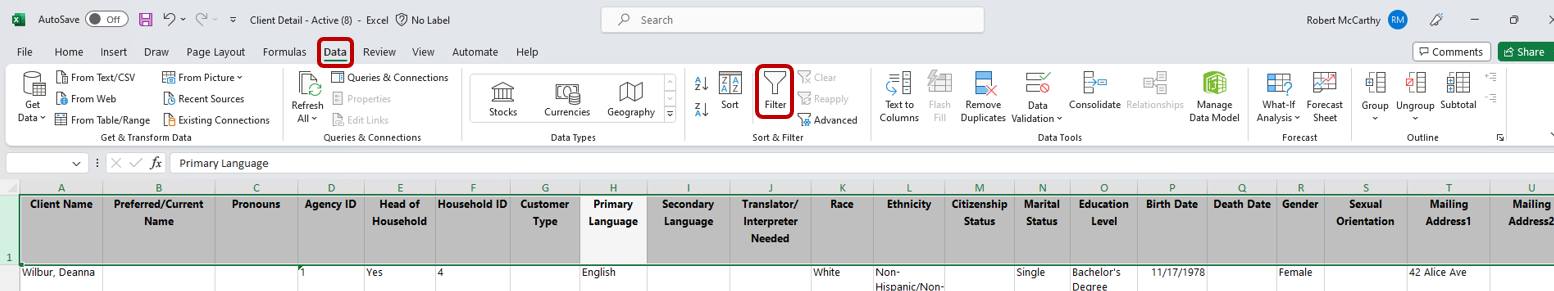 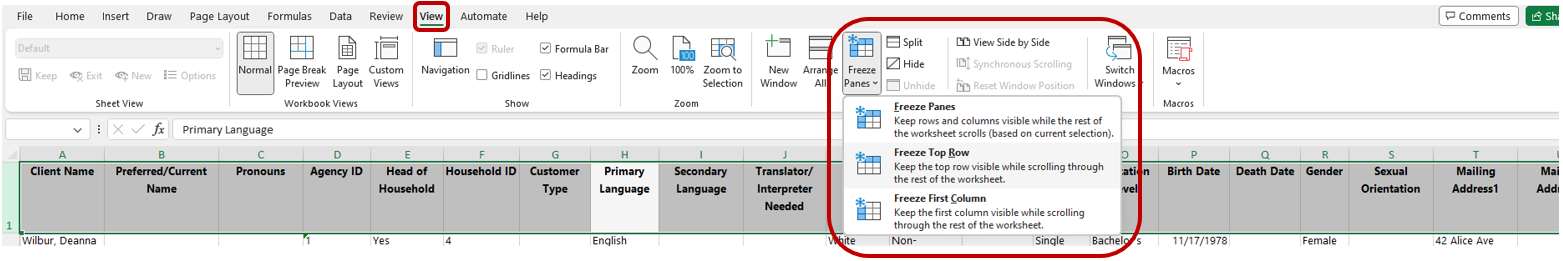 highlight the first row of data and click Data -> Filter
Highlight the first row of data and click View  Freeze Panes  Freeze Top Row Only
9/14/2023
Reports in CMS
10
Program Summary Report
Program Summary Report
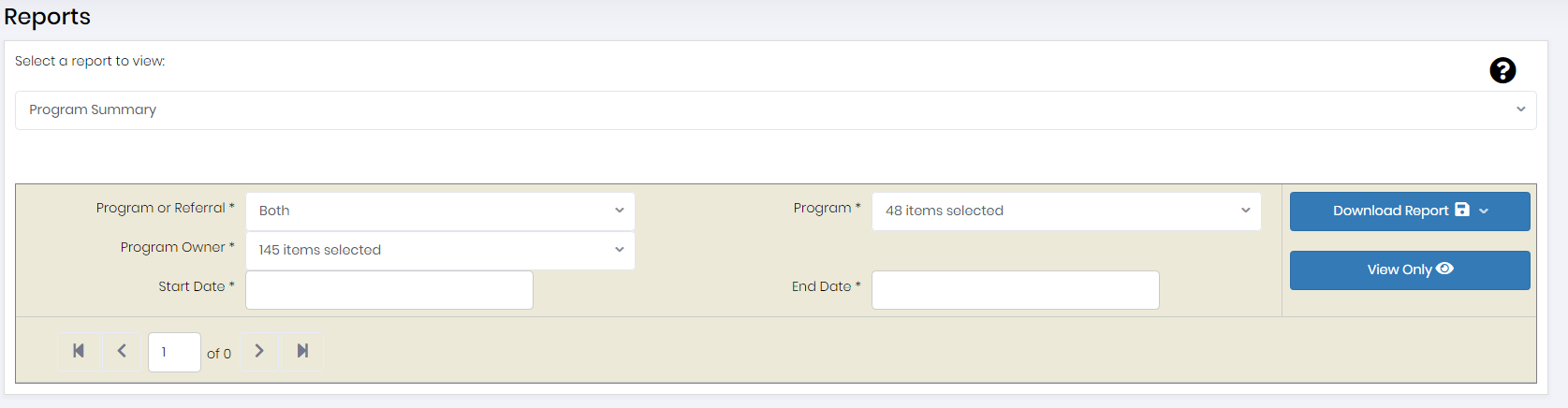 An output of the clients that have an active program enrollment, program referral or both within the reporting time. Clients viewed are limited by the permission of the user running the report, these permissions include specific client-based security and the programs assigned to the user.
10/4/2024
Reports in CMS
12
Report Parameters
Program or Referral
Program
Program Owner
Start Date
End Date
10/4/2024
Reports in CMS
13
Client Service Delivery Report
Client Service Delivery Report
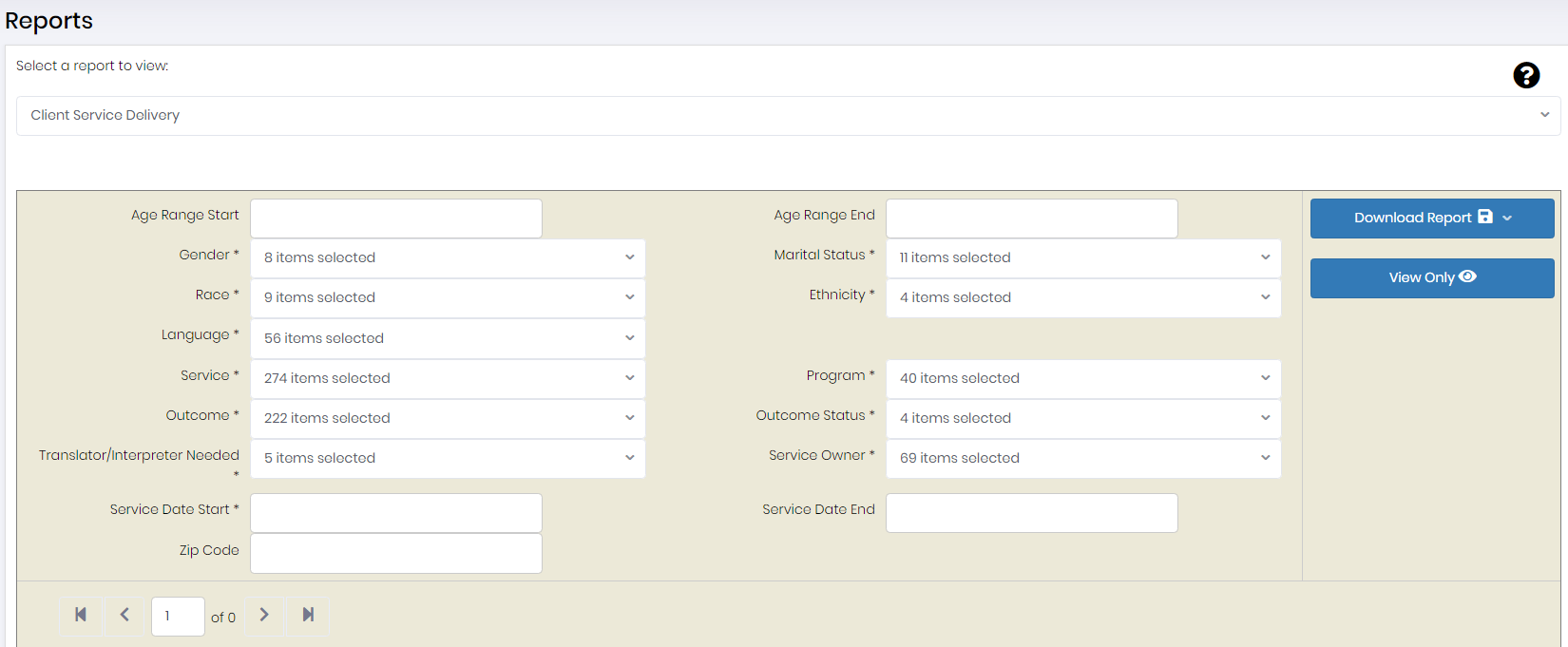 A detailed output of client services within the reporting time period and their associated target/actual outcomes and completion dates. This report also includes the staff member and program responsible for providing each intervention to the client.
10/4/2024
Reports in CMS
15
Report Parameters
Age Range Start
Age Range End
Gender
Marital Status
Race
Ethnicity
Language
Service
Program
Outcome
Outcome Status
Translator/Interpreter Needed
Service Owner
Service Start Date
Service End Date
Zip Code
10/4/2024
Reports in CMS
16
Client Service Outcomes Report
Client Service Outcomes Report
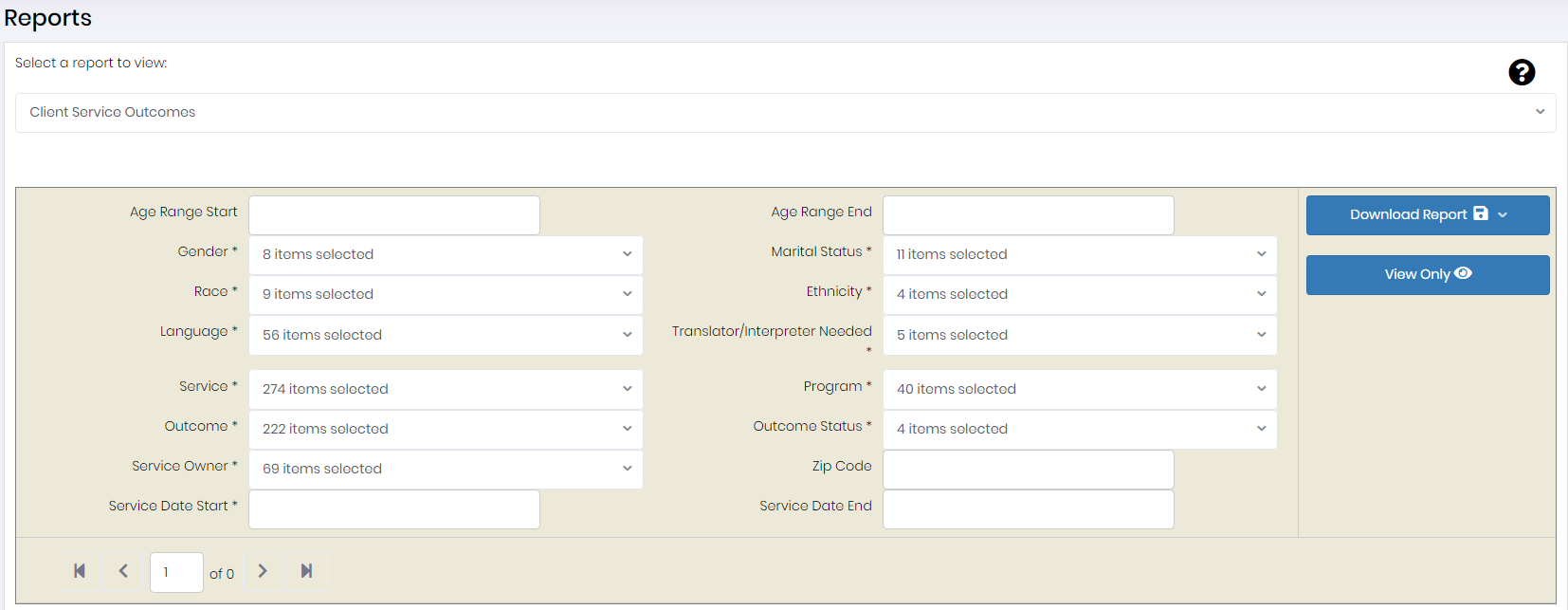 A detailed output of client services and their associated outcomes within the reporting time period. For each service and outcome, the report includes applicable statuses, target/actual completion dates, and the staff member and program responsible for providing each intervention to the client.
10/4/2024
Reports in CMS
18
Report Parameters
Age Range Start
Age Range End
Gender
Marital Status
Race
Ethnicity
Language
Service
Program
Outcome
Outcome Status
Translator/Interpreter Needed
Service Owner
Service Start Date
Service End Date
Zip Code
10/4/2024
Reports in CMS
19
Task Detail Report
Task Detail Report
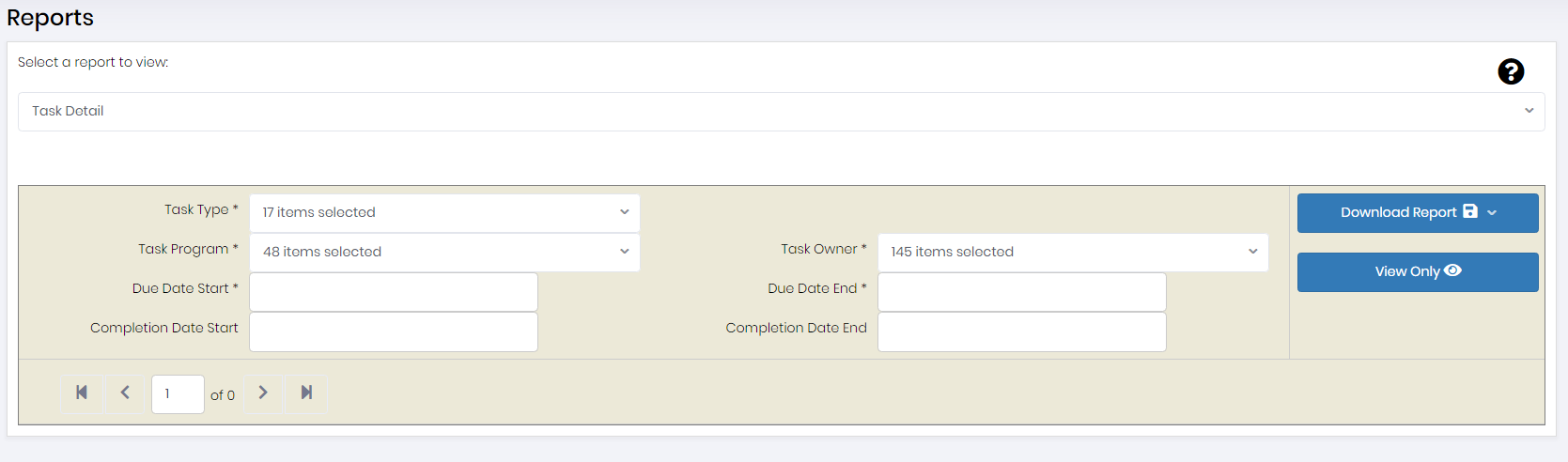 A detailed output of client tasks. Tasks viewed are limited by the permission of the user running the report, these permissions include specific client-based security and the programs assigned to the user.
10/4/2024
Reports in CMS
21
Report Parameters
Task Type
Task Program
Task Owner
Due Date Start
Due Date End
Completion Date Start
Completion Date End

* When downloading the results from the Task Detail Report results must be downloaded in .Csv format
10/4/2024
Reports in CMS
22
Activity Detail Report
Activity Detail Report
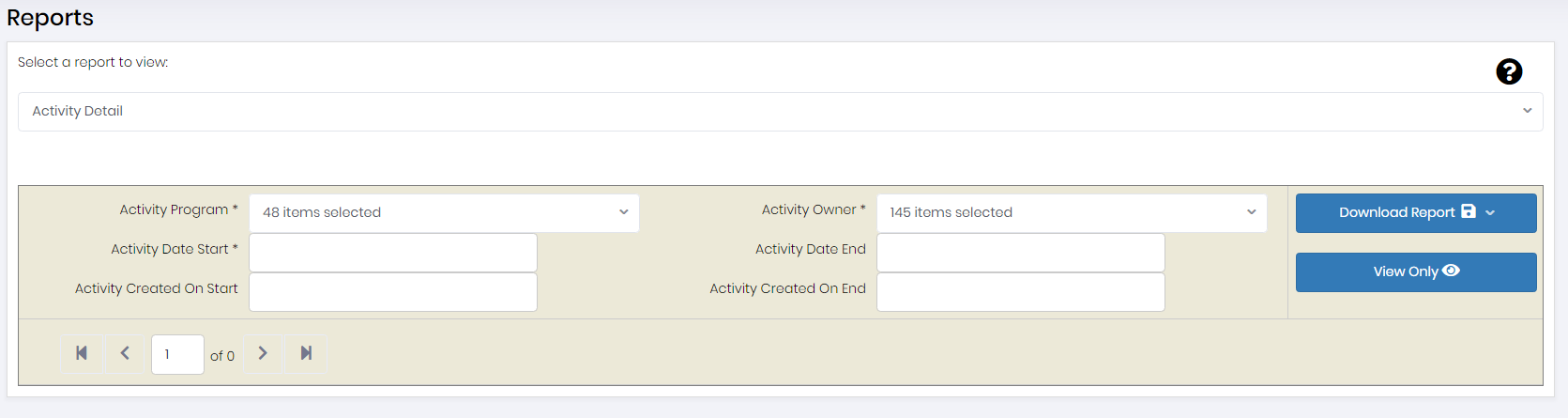 A detailed output of activities. Clients viewed are limited by the permission of the user running the report. These permissions include specific client-based security and the programs assigned to the user.
10/4/2024
Reports in CMS
24
Report Parameters
Activity Program
Activity Owner
Activity Start Date
Activity End Date
Activity Created On Start
Activity Created on End

* When downloading the results from the Task Detail Report results must be downloaded in .Csv format
10/4/2024
Reports in CMS
25
Activity Detail Report
Activity Detail Case Notes Report
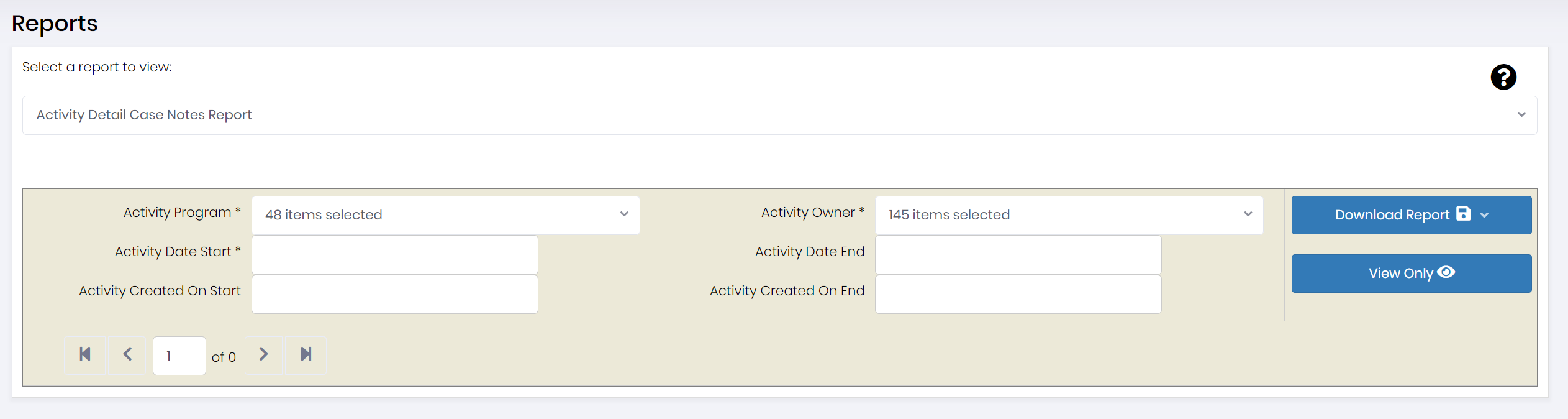 A detailed output of activities. Clients viewed are limited by the permission of the user running the report. These permissions include specific client-based security and the programs assigned to the user.
10/4/2024
Reports in CMS
27
Report Parameters
Activity Program
Activity Owner
Activity Start Date
Activity End Date
Activity Created On Start
Activity Created On End

* When downloading the results from the Activity Detail Case Notes Report results must be downloaded in .Csv format in order to properly filter and sort by date.
10/4/2024
Reports in CMS
28
Questions